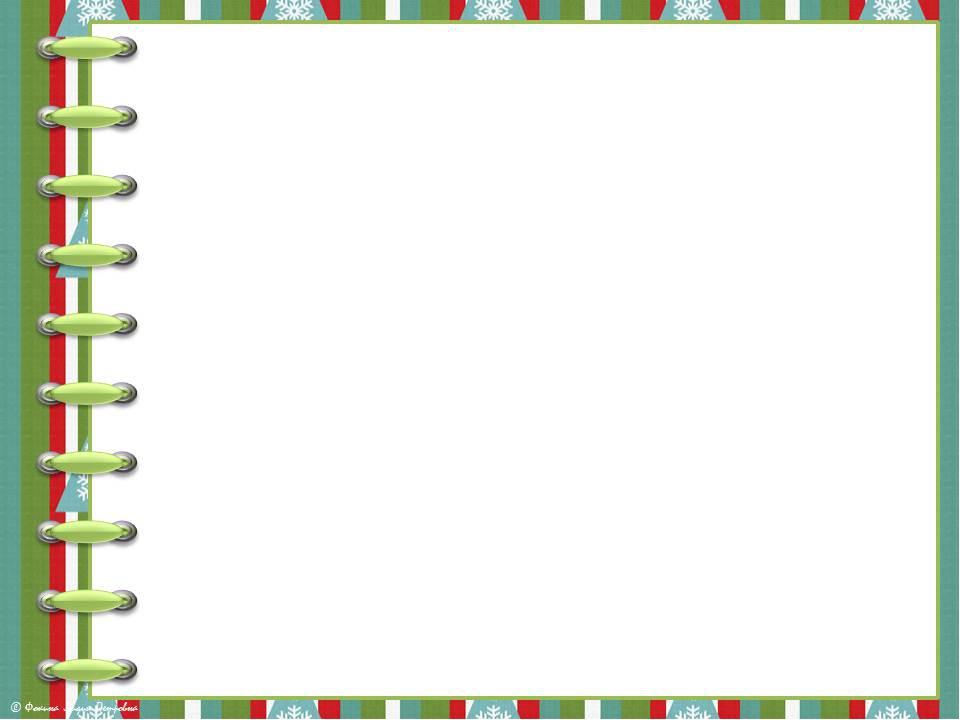 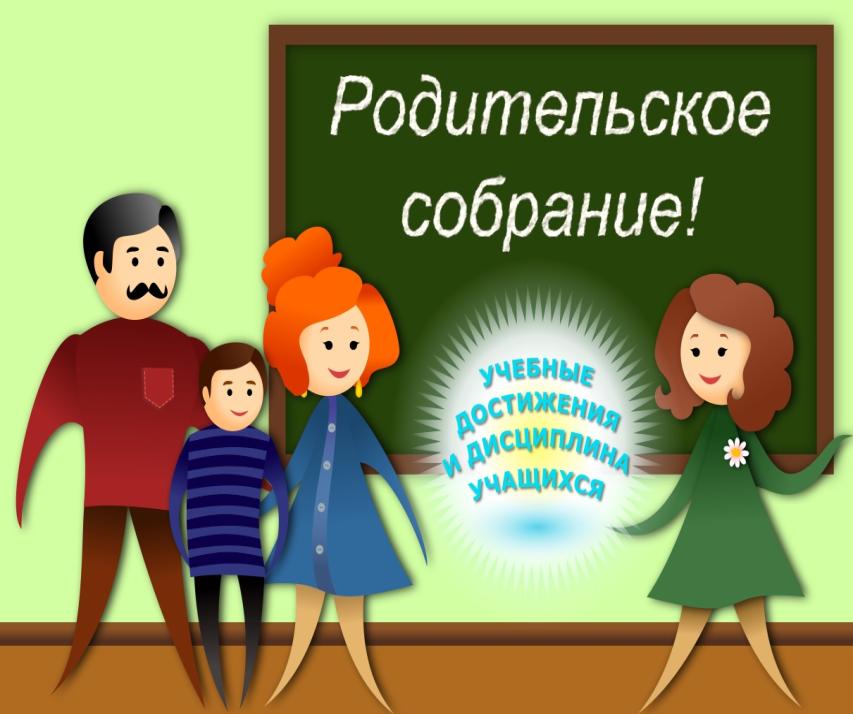 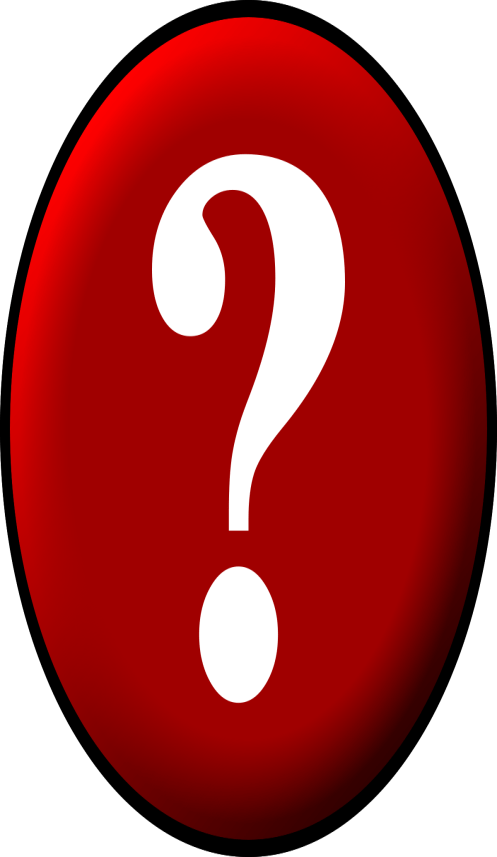 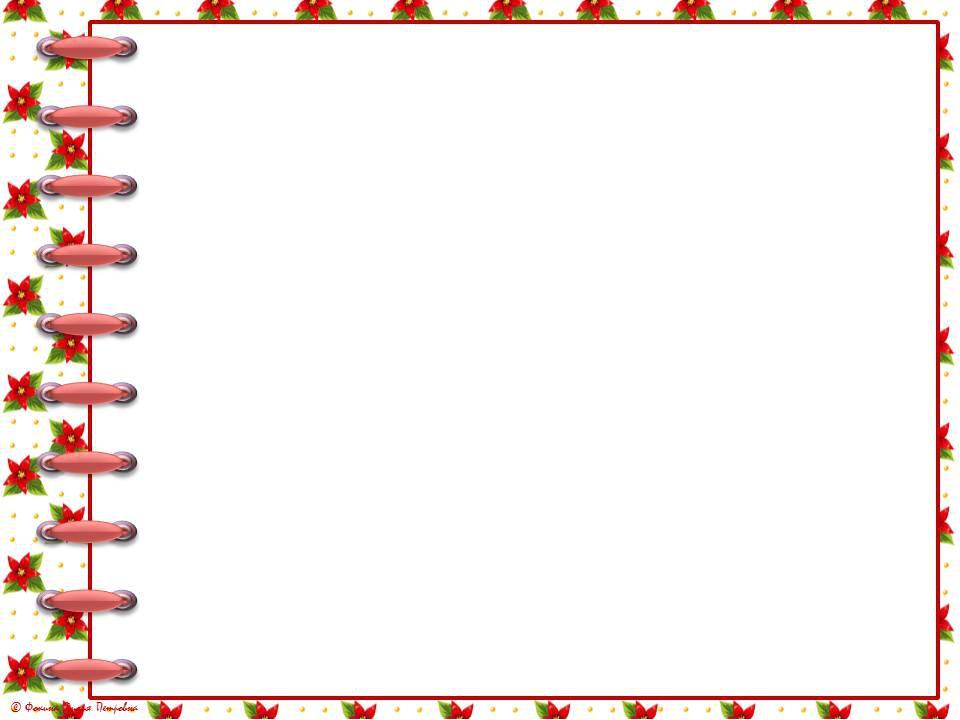 «Запись на листах»
Проблема: 
«Как эффективно построить родительское собрание»
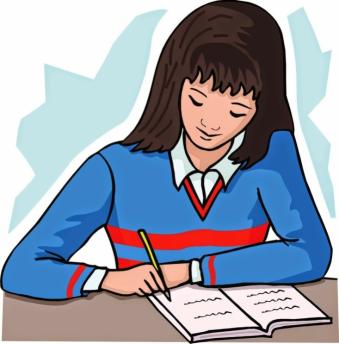 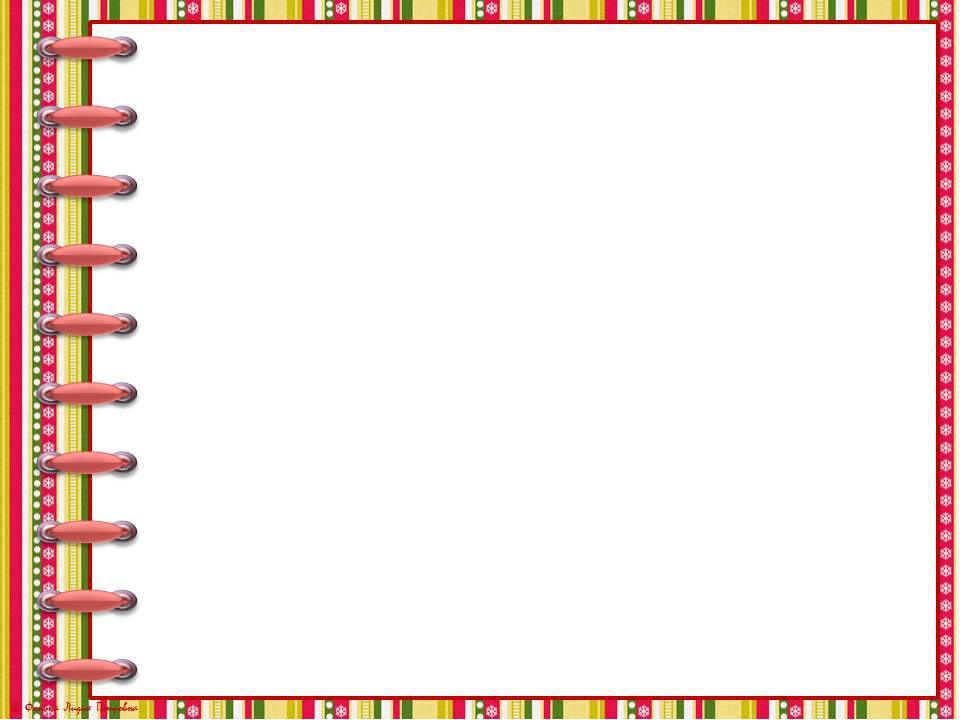 Начало собрания
«Ассоциаций» - дано ключевое понятие темы собрания  и родителям надо назвать как можно больше слов или выражений, связанных, по их мнению, с предложенным понятием.
«Мозговой штурм» - технология решения проблемы на основе стимулирования творческой активности.
-«Реверссионная мозговая атака или разнос» - действие от противного.
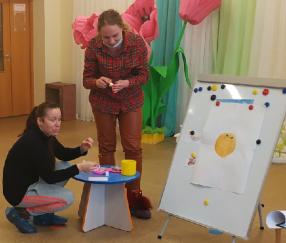 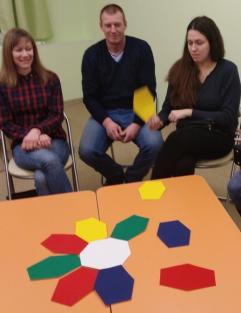 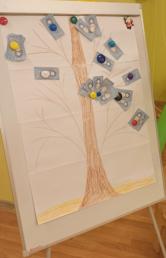 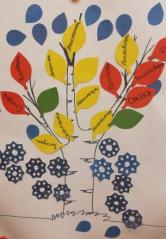 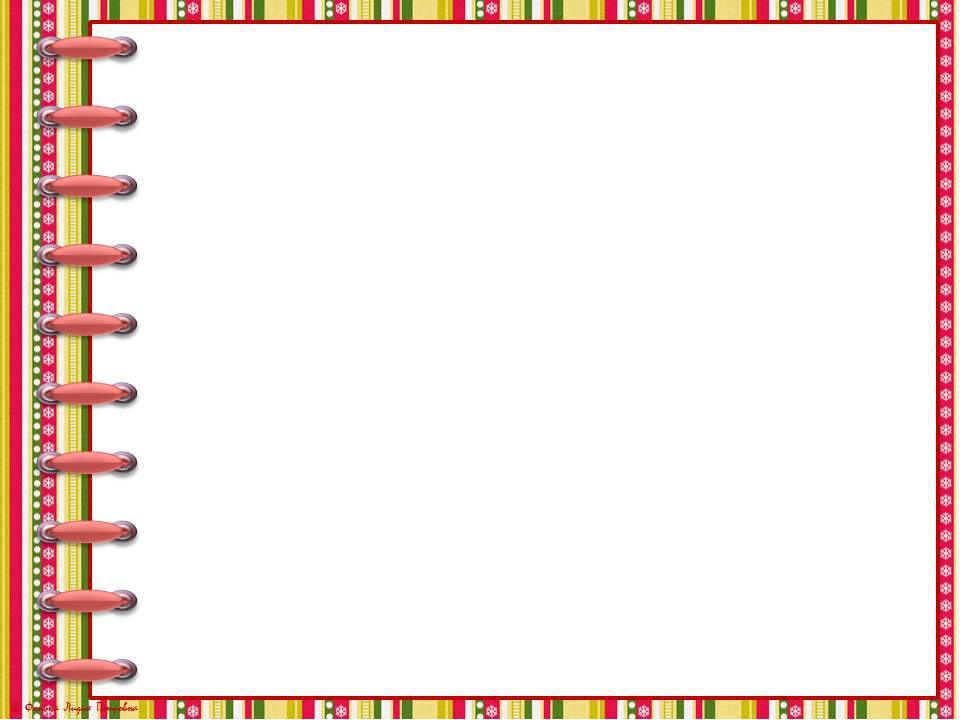 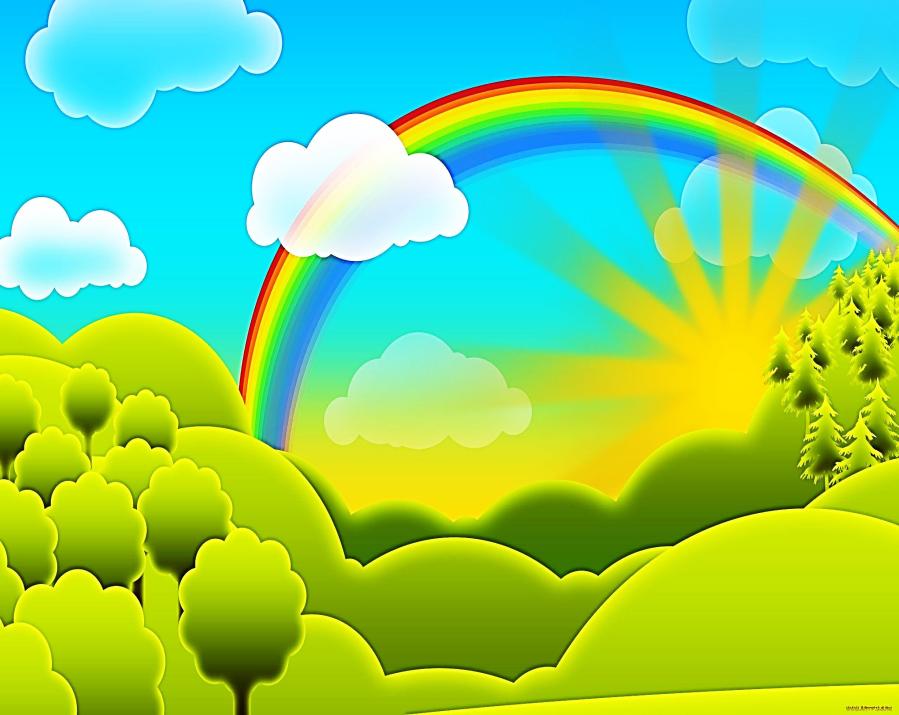 вам ещё многому надо учиться в этом вопросе
вы уже имеете определённые знания и опыт в проведении родительских собраний
если вы считаете, что вы уже профессионалы в этом вопросе и вам не нужна никакая помощь
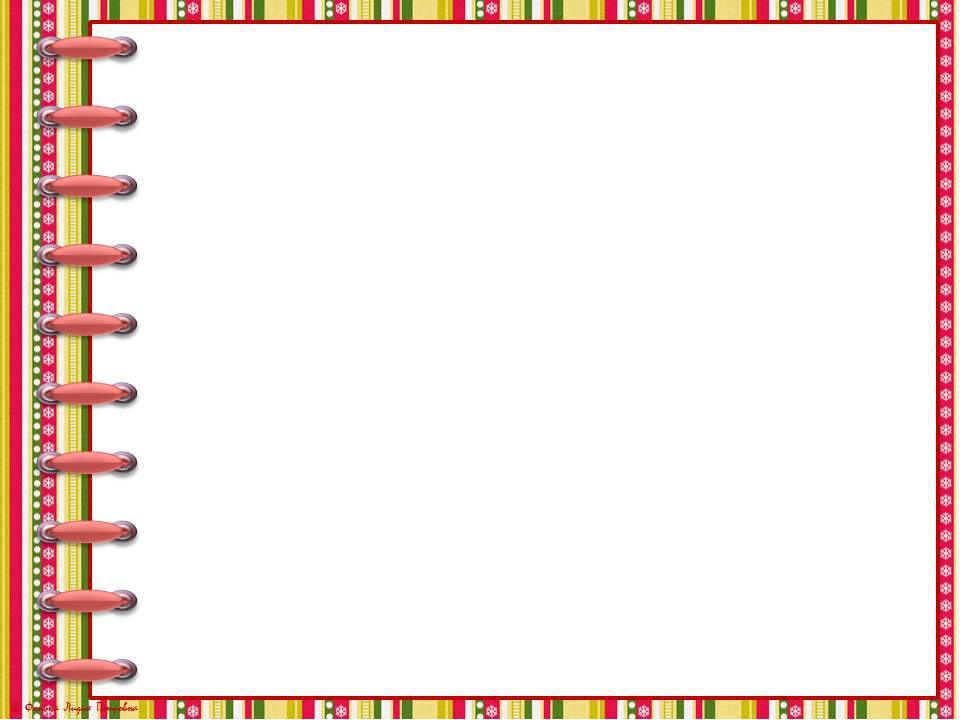 Основная часть собрания
Формы родительских собраний:
Семинар 
Семинар-практикум
Мастер-класс
Практикум
Круглый стол
Дискуссии 
Час вопросов и ответов
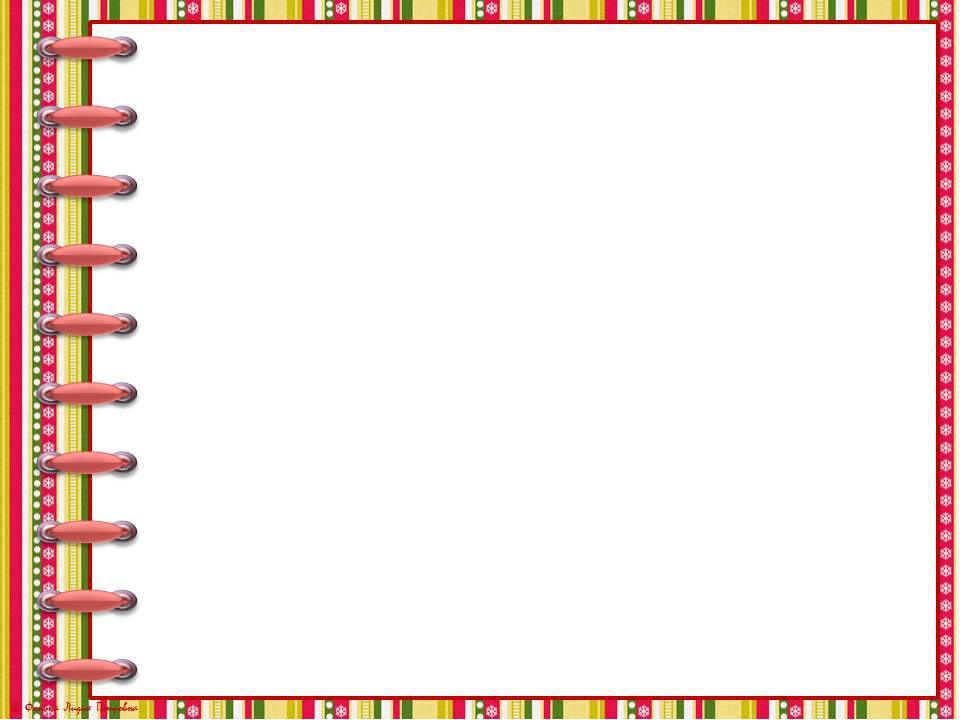 Структура родительского собрания
1.Мотивация
2.Целеполагание
3.Совместная/самостоятельная работа
4.Итог
5.Рефлексия
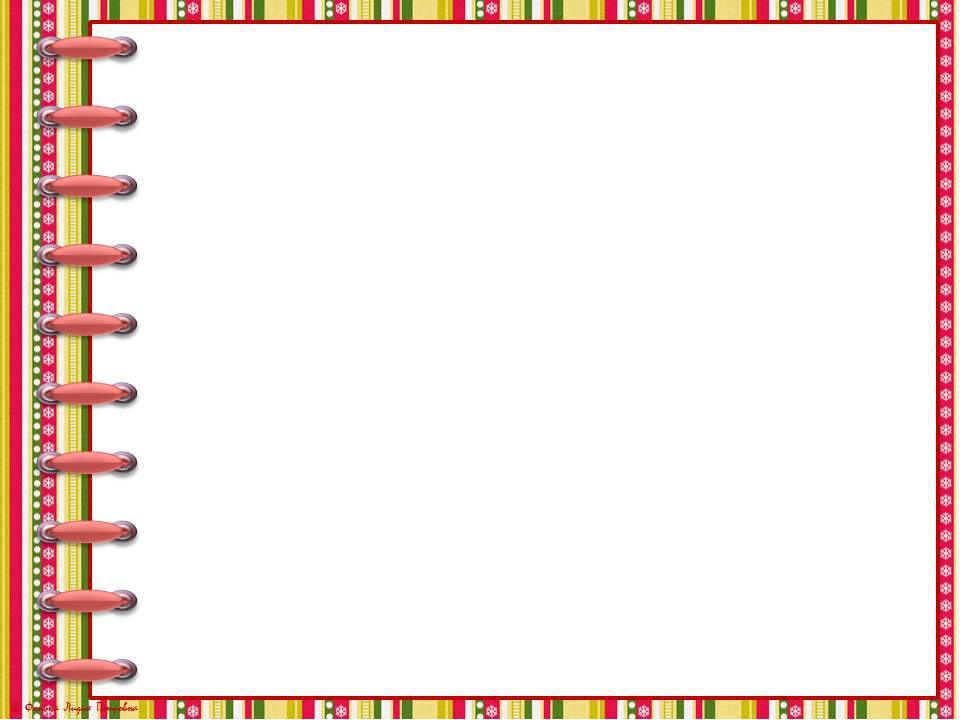 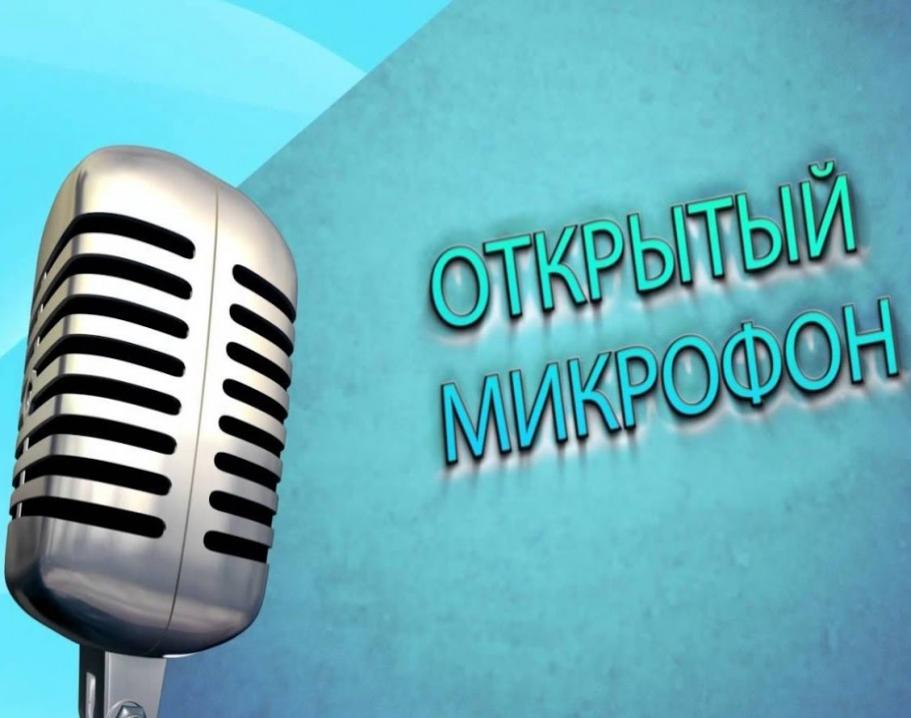 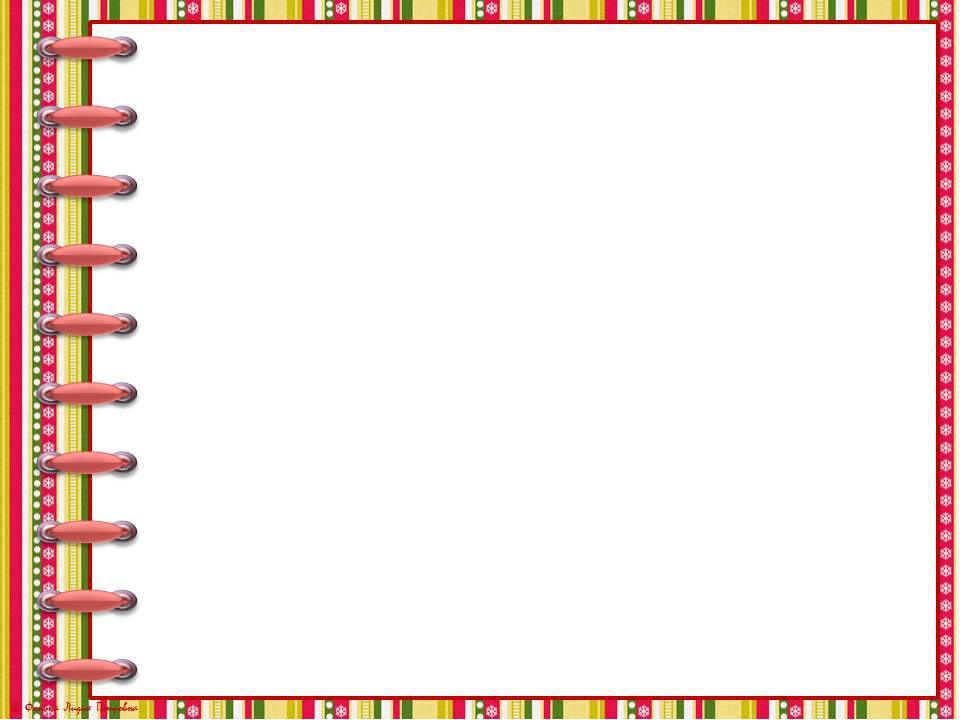 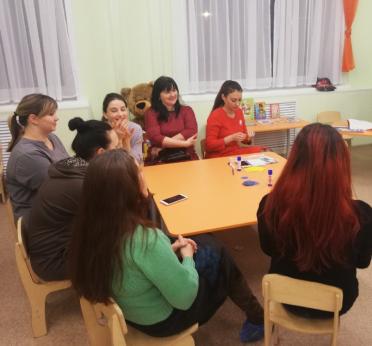 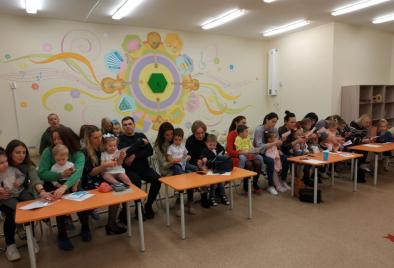 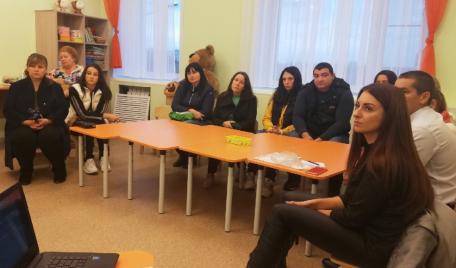 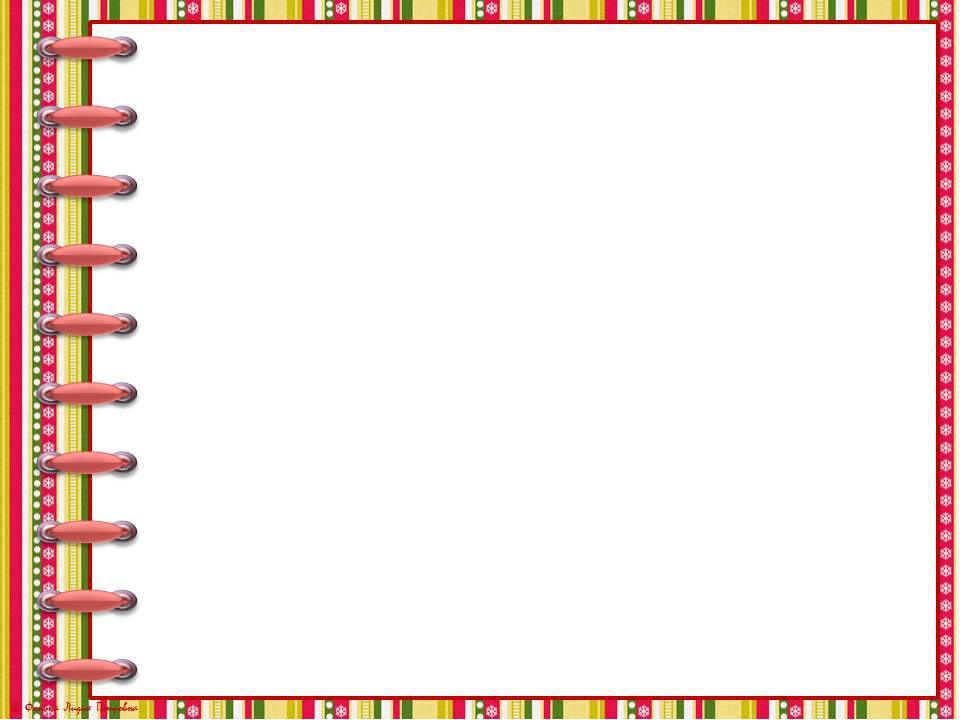 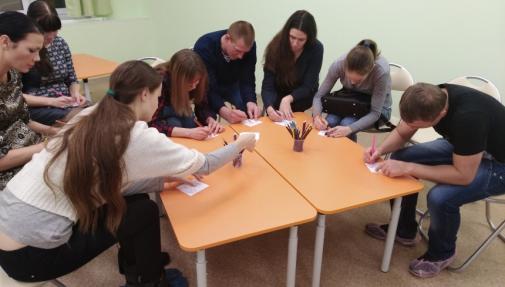 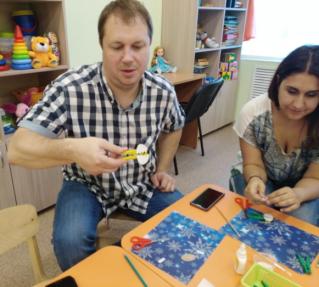 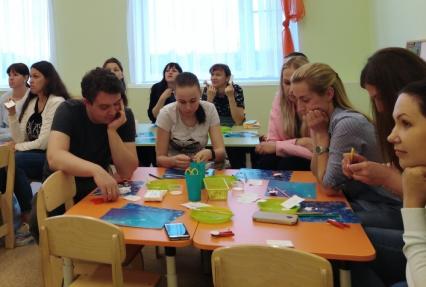 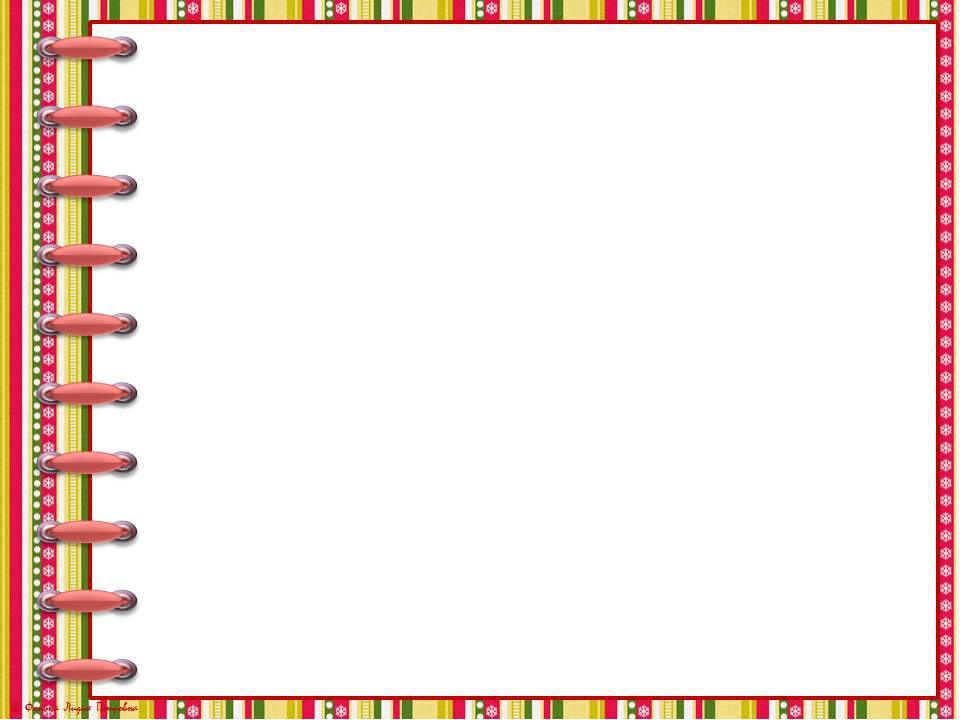 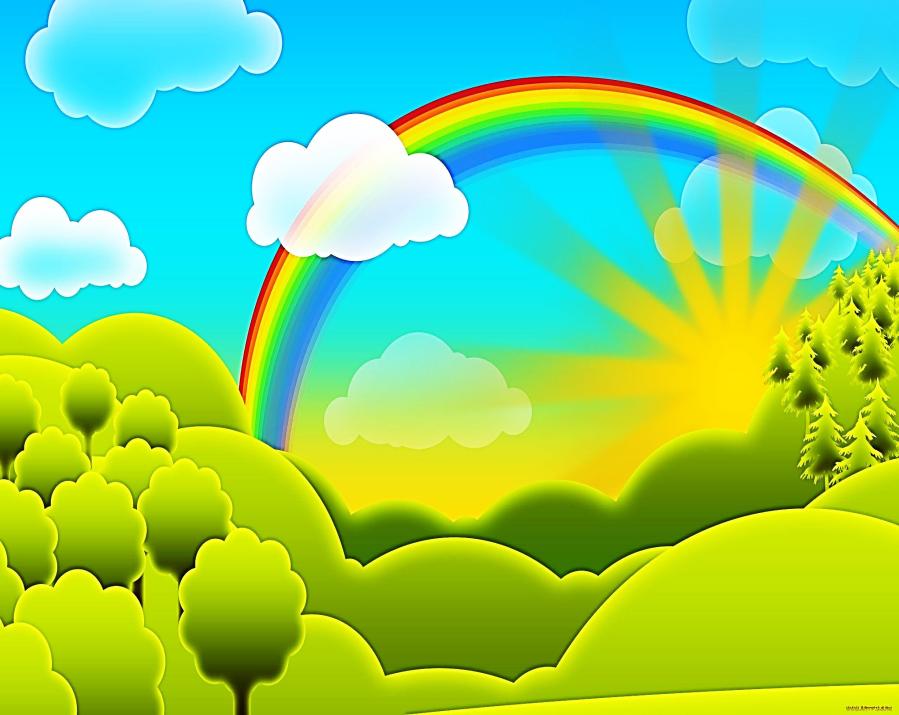 вам ещё многому надо учиться в этом вопросе
вы уже имеете определённые знания и опыт в проведении родительских собраний
если вы считаете, что вы уже профессионалы в этом вопросе и вам не нужна никакая помощь
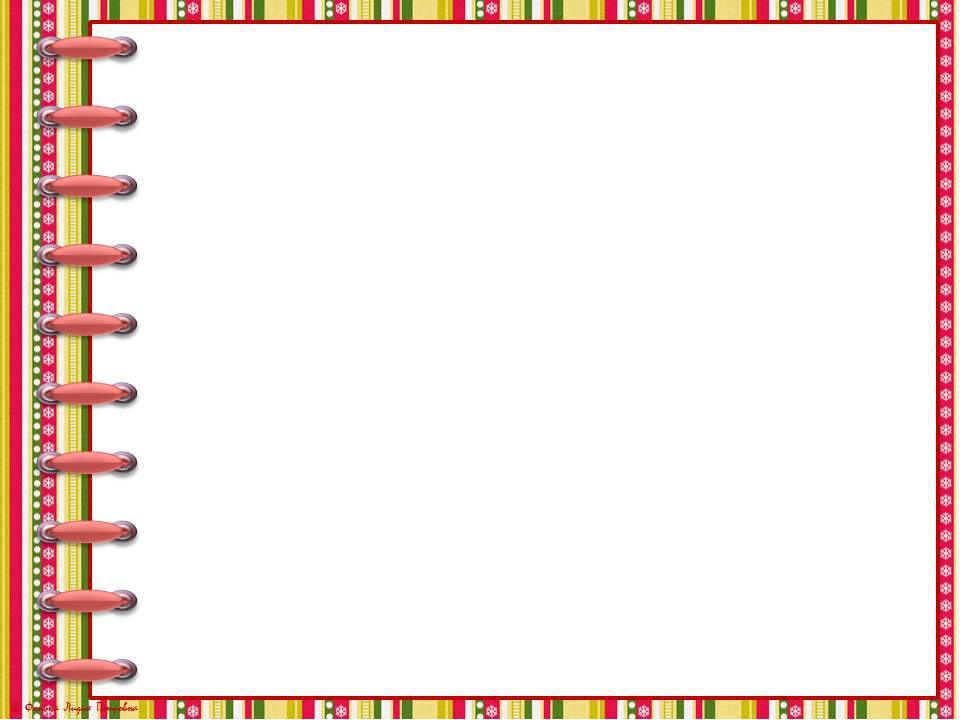 Виды рефлексии:
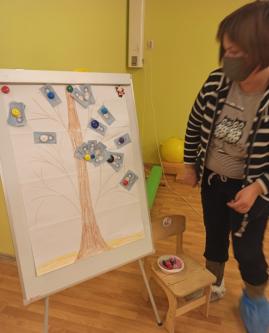 «Жест дня» 
«Солнышко»
 «Цепочка пожеланий»
 «Одним словом»
«Система координат»
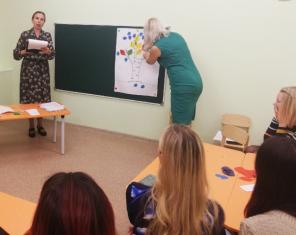